Checkout Kapitel 4
Wir fassen Kapitel 4 (Videos 401–404 sowie zugehörige Trainingsblätter) noch einmal zusammen und schließen dieses ab.
Hierbei werden die wichtigsten Kompetenzen sowie exemplarisch Aufgaben aufgezeigt.
1
401/402: Effizienz / Landau-Notation
2
Aufgaben
3
403/404: Gleitkommazahlen
Sie können
die Notwendigkeit einer speziellen (diskreten) Zahldarstellung auf Computersystemen erläutern.
Hierbei unterscheiden Sie zwischen Festkomma- und Gleitkommadarstellungen.
im Gleitkommakontext geläufige Begriffe wie „Mantisse“, „Exponent“, „Vorzeichen“, „Bias“ und „Normalisierung“ erläutern und zuordnen.
Zahlen eines dualen Gleitkommaformats in übliche Dezimalzahlen übersetzen und in einfachen Fällen auch umgekehrt.
die speziellen Gleitkommazahlformate Single- und Double-Typ erläutern.
vor dem Hintergrund dieser Formate erläutern, worum es sich bei „denormalisierten Gleitkommazahlen“ handelt und wofür diese notwendig sind.
4
Aufgaben
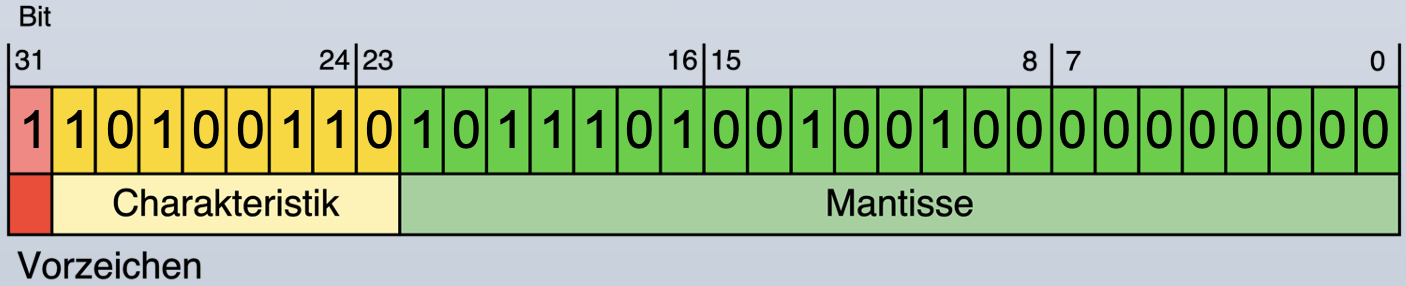 5